Приемы  формирования читательской грамотности в начальной школе
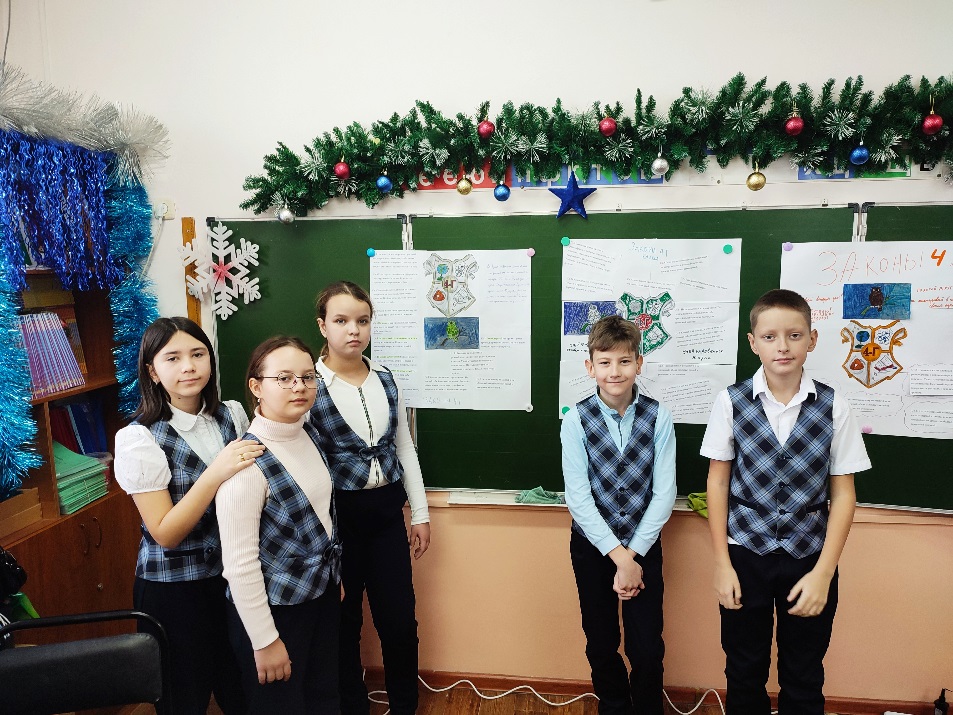 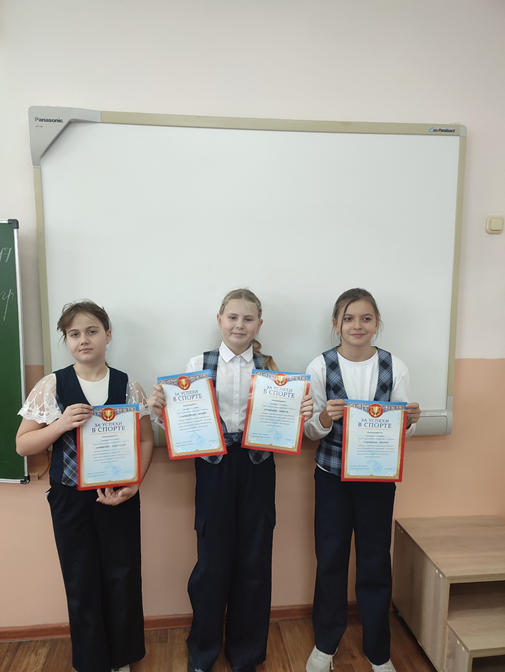 Учитель начальных классов МБОУ лицей №4    Авдеева Надежда Михайловна
Читательская грамотность-основа успешного развития и обучения ребенка.
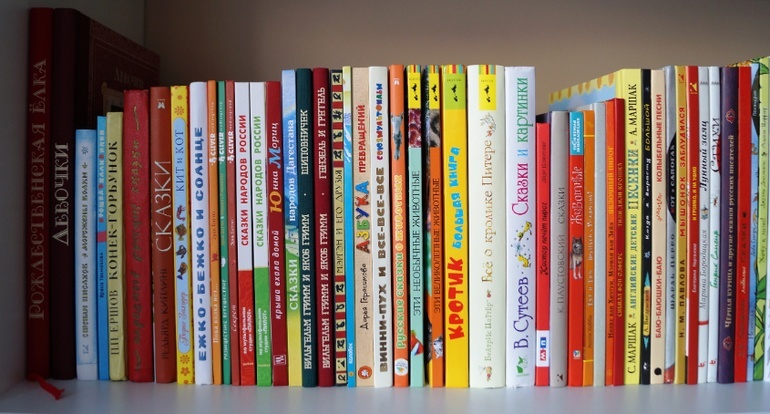 Цель формирования читательской грамотности: развитие мыслительных навыков учащихся, необходимых не только в учебе, но и в дальнейшей жизни (умение принимать взвешенные решения, работать с информацией, анализировать различные стороны явлений).
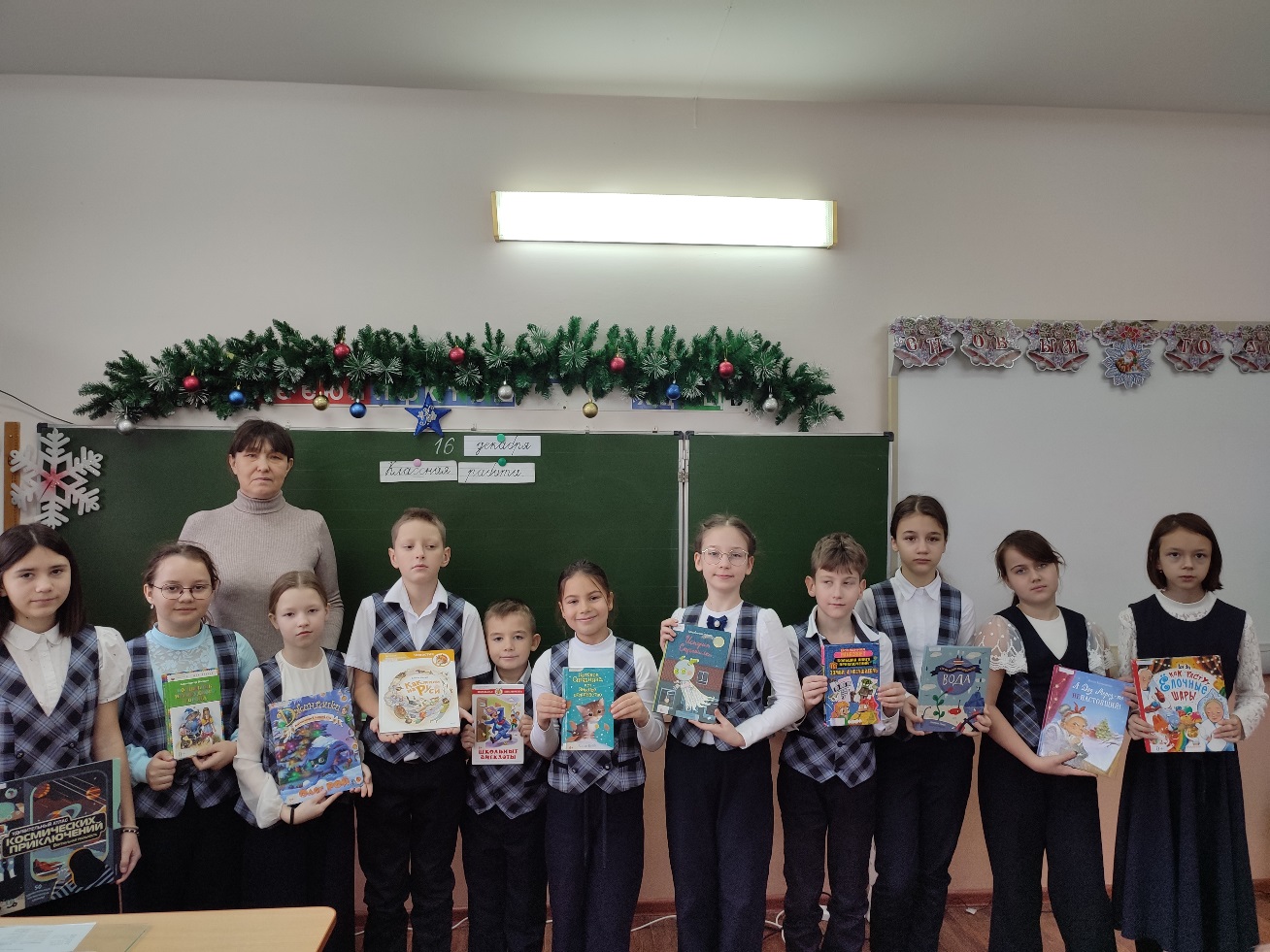 ЗАДАЧИ:
 - научить осознанно, правильно, выразительно читать; 
-извлекать из текстов интересную и полезную информацию; - самостоятельно выбирать книги для чтения;
 - работать с разными источниками информации (словарями, справочниками, в том числе и на электронных носителях); 
высказывать оценочные суждения о прочитанном произведении; 
 развивать потребность в чтении (самостоятельном, инициативном).
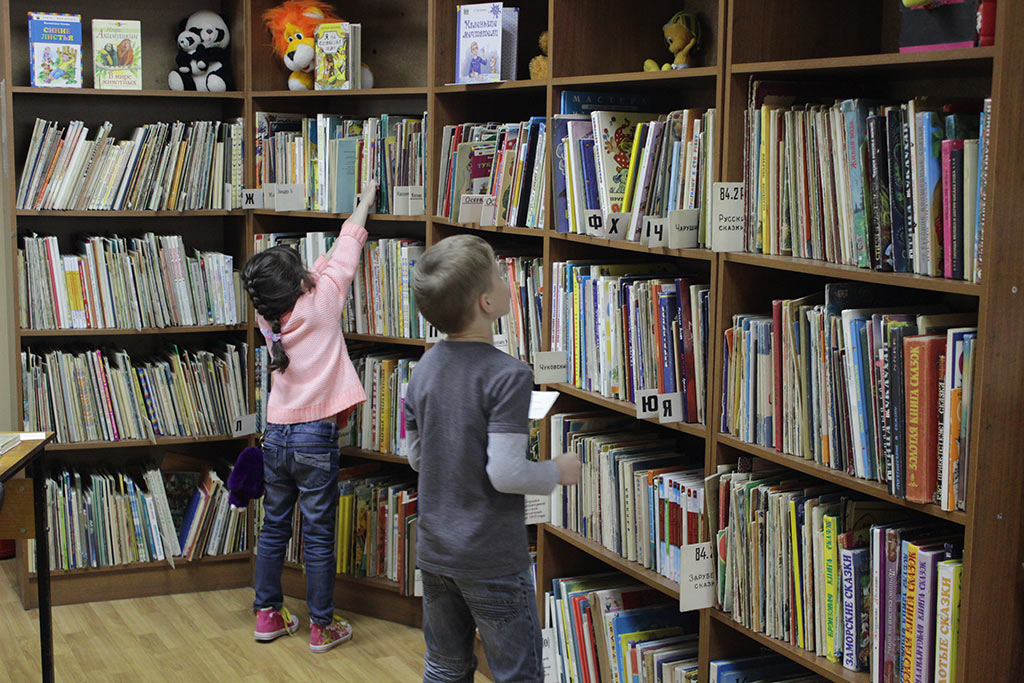 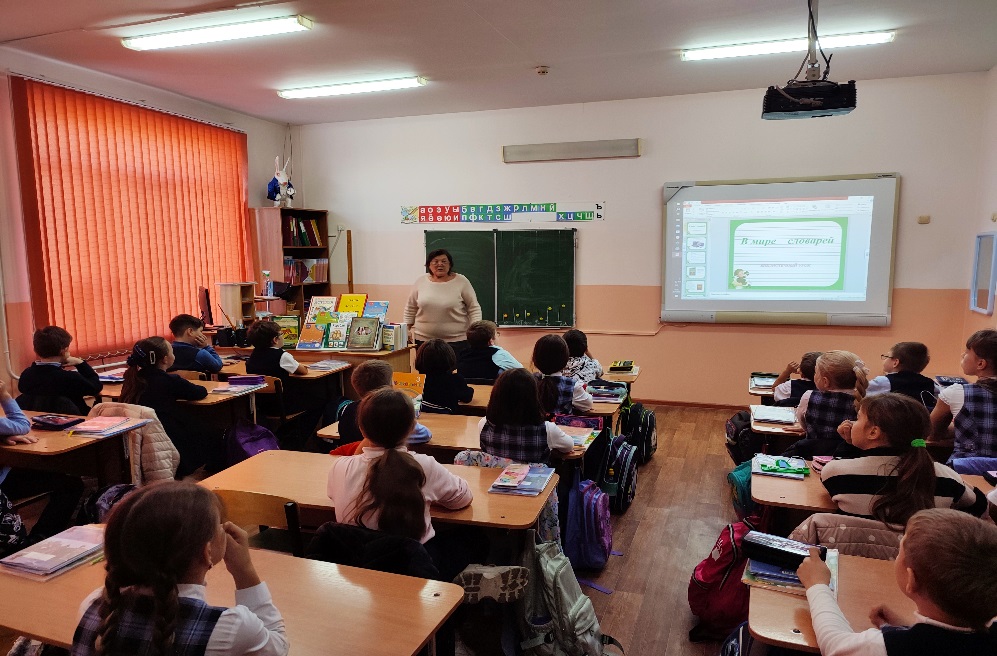 Внедрение системы работы с текстом
1 класс
Обучение детей чтению и пониманию прочитанного текста, его осознанного восприятия
2 класс
Обучение детей работе с текстом(пересказ, делить текст на части, составлять план)
3-4 класс
Обучение находить информацию, интерпретировать тексты и рефлексировать их содержание, давать оценку прочитанному
Методы и приемы формирования  читательских 
интересов  на уроках
Этапы читательской деятельности 
младшего школьника
Технологии критического мышления
Приём «Чтение с остановками»
Приём «Уголки»

Технология проблемного обучения
Проблемные ситуации, возникшие с “удивлением”
«Узнай книгу»
«Реклама книги»
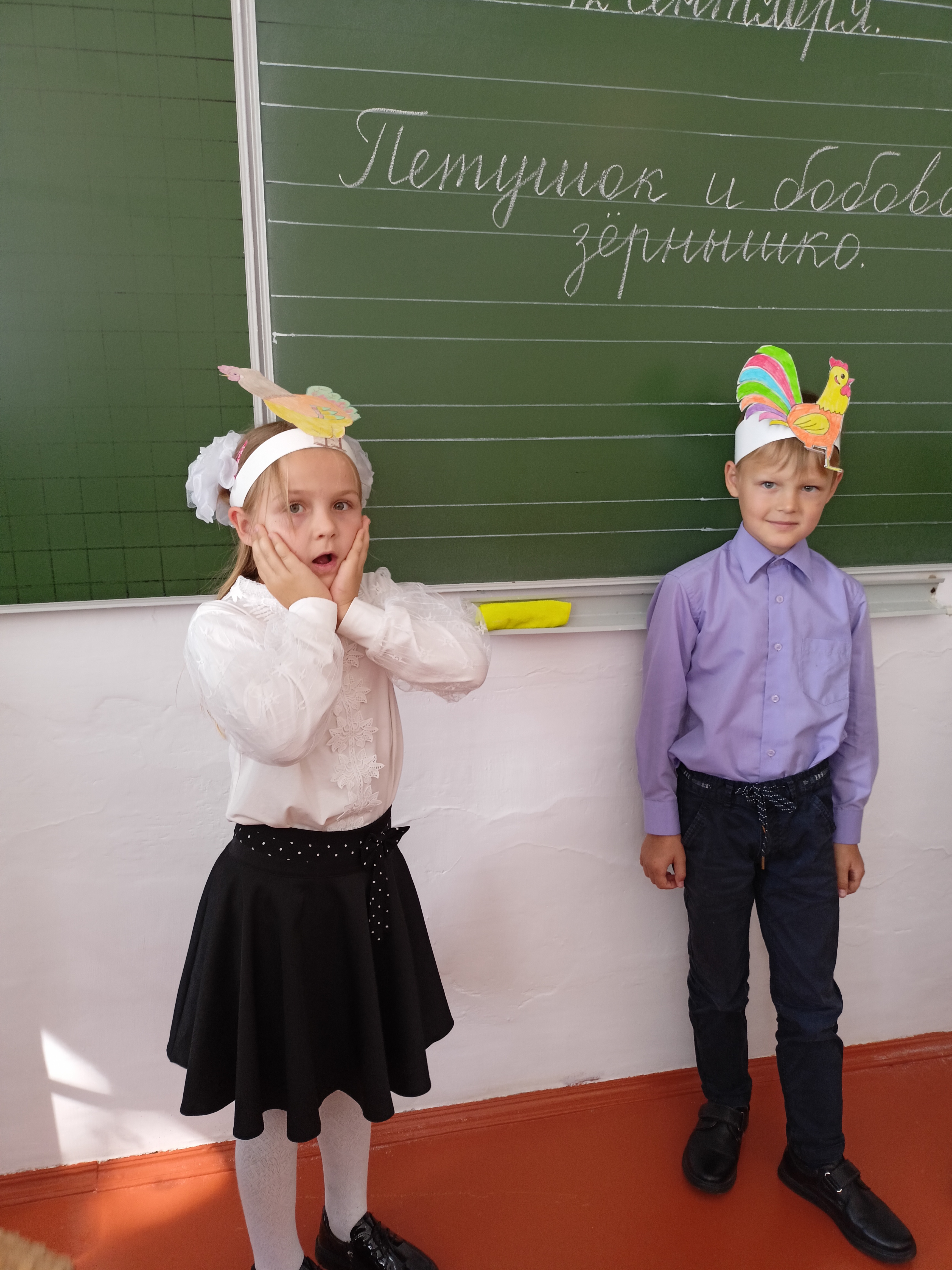 Игровые технологии«Мим-театр» «Горячий стул». Лото «Перепутанные страницы». «Да-нет»«Путаница», «Древо мудрости».
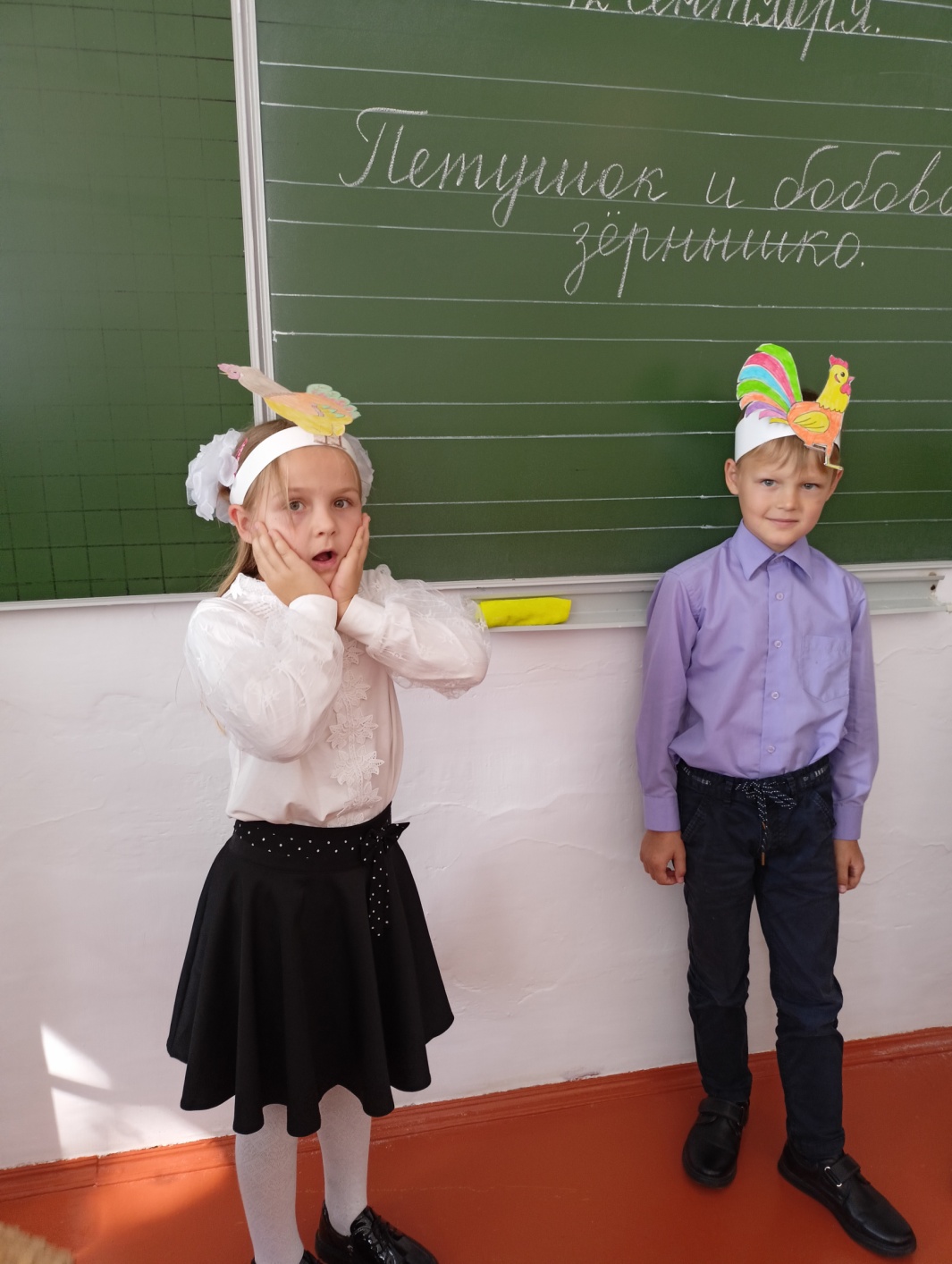 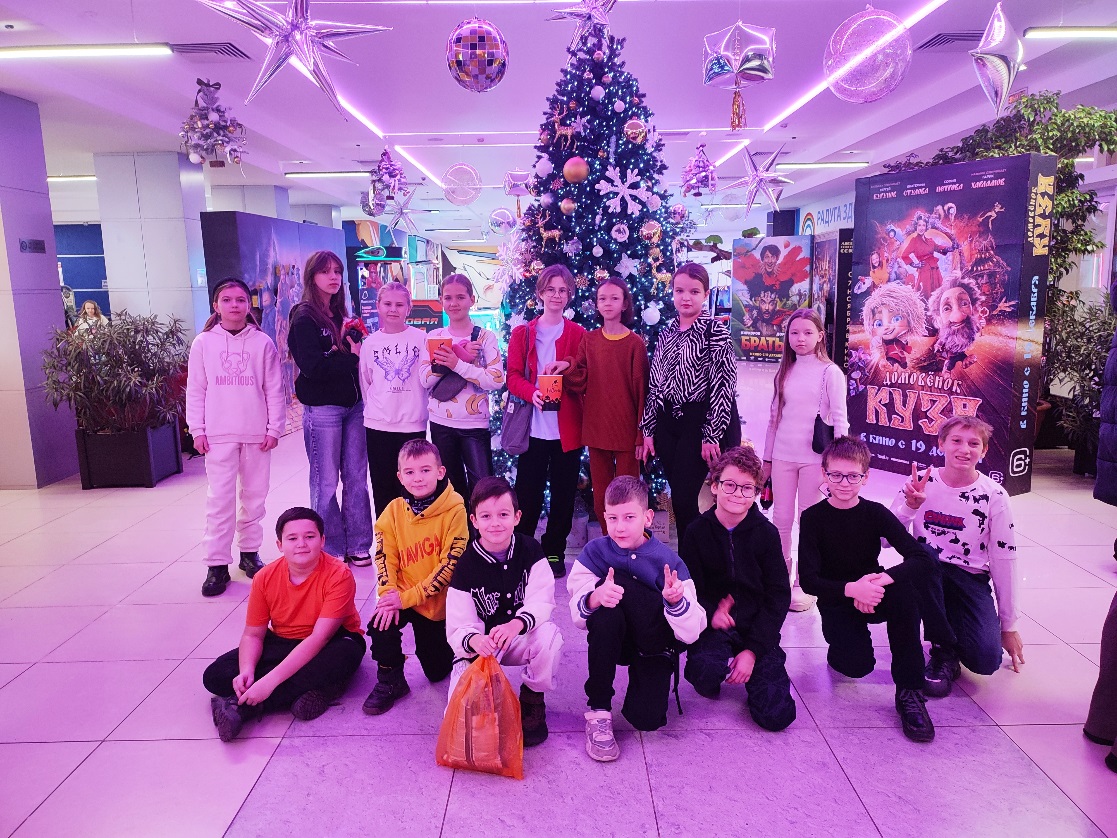 Задания для 1 класса (на уровне слова)
1) Найди и прочитай 6 слов, начинающихся с буквы А 
            АПТЕКАНАНАСТРАКРОБАТЛАСФАЛЬТ
 2)Прочитай слова без лишнего слога 
     тюсалень  леонапард  лягушлика  дязател
3) Читай только первые слоги. Какие слова получились?
  канат  лентяй  дача рисунок сани  ракета  фантазия 
4.В каждой строчке найди 5 слов 
ркошкатигрппедкенгурунблраепетухимтоьлбттрговерблюдмнгщ 
5.Слово упало и разлетелось на кусочки. Помогите - вновь из букв его сложите: 
             оядлео                лушкяга
Задания для 2 класса (на уровне предложения)
1) Если отбросить буквы, которых нет в русском алфавите, то получится загадка. Прочитайте загадки и отгадайте.
 L O R F S Д Q И W G Н Z h К U O L t C V F Т S R Ё G P Z L Y B W J Е S N C F Ь G S M Z N И Y W P R L C J f O S Y Г Q W P E Z U B L G A R t S E J U T 

Один костёр  - весь мир согревает. ( Солнце)
2.Читай предложения наоборот справа налево: 
вомодхашырк ан илсивопикьлусосеикьненот 
(Тоненькие сосульки повисли на крышах долмов)
3.Прочитай поговорку правильно (сосредоточься на смысле поговорки):     
 Дерево живёт друзьями, а человек корнями. 
Труд портит, а лень - кормит. 
За одним зайцем погонишься – двух поймаешь. 
 4.Одна буква изменила смысл всей пословицы, найди ошибку и прочитай правильно. 
По печи узнают человека. 
Терпенье и прут всё перетрут.
Текст-вертушка
Данная техника помогает развить навык предугадывания текста, сделать процесс чтения более интересным и игровым.
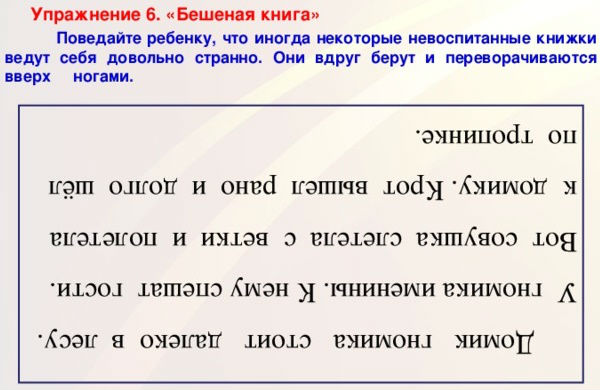 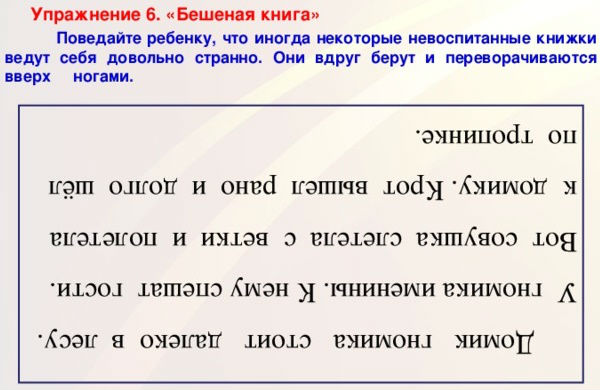 «Торнадо»
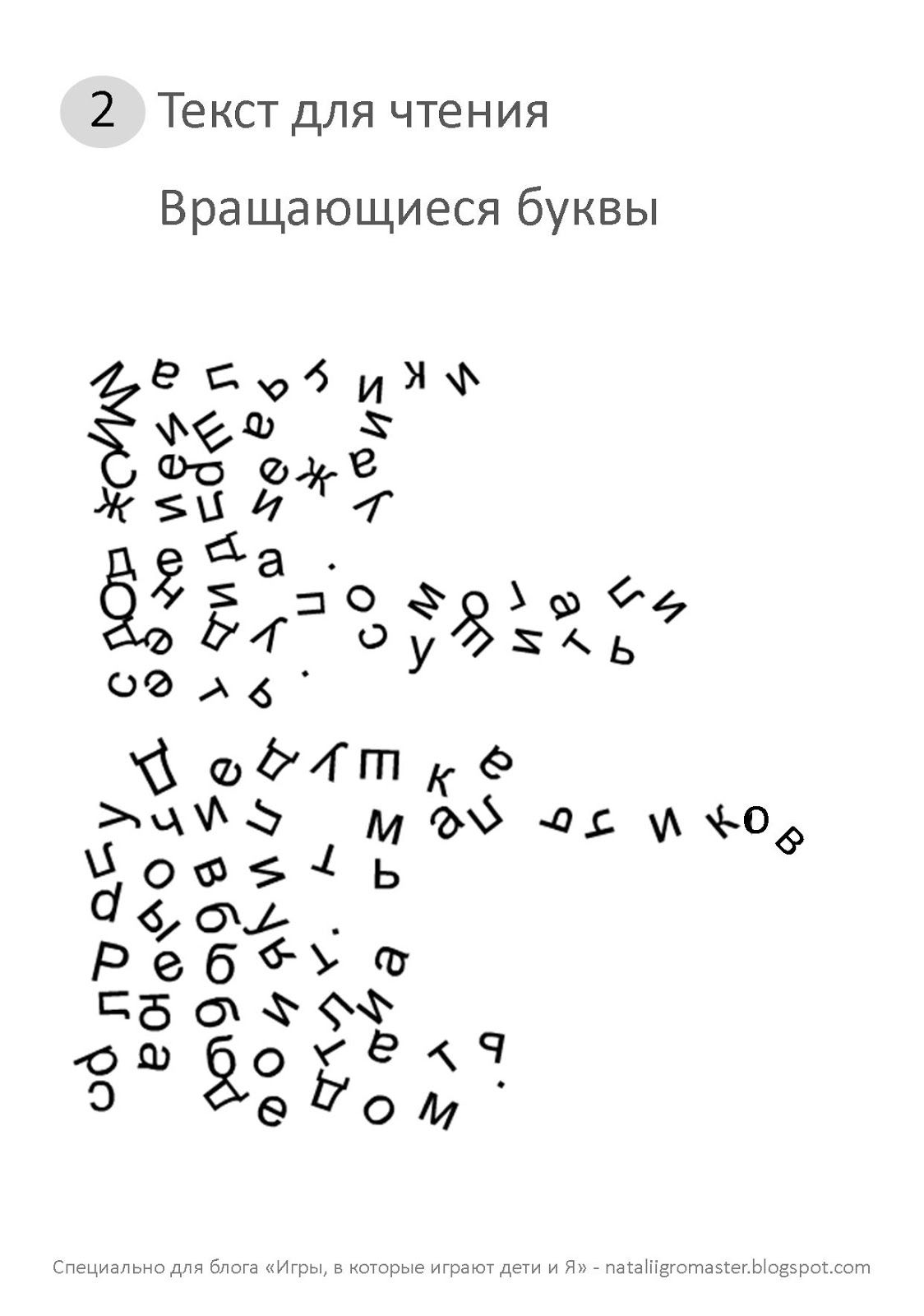 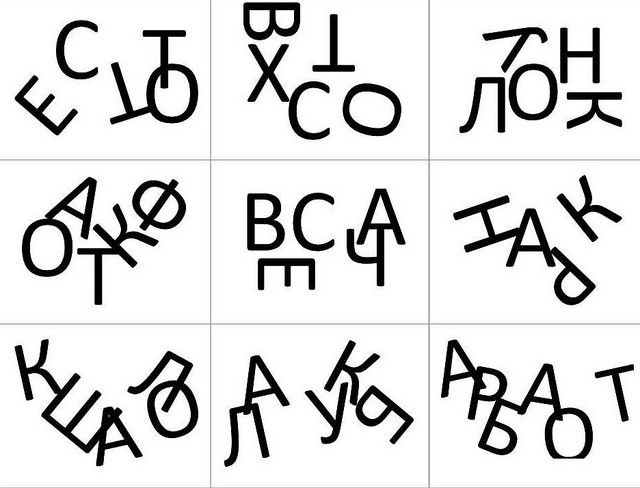 «Зашумленные тексты»
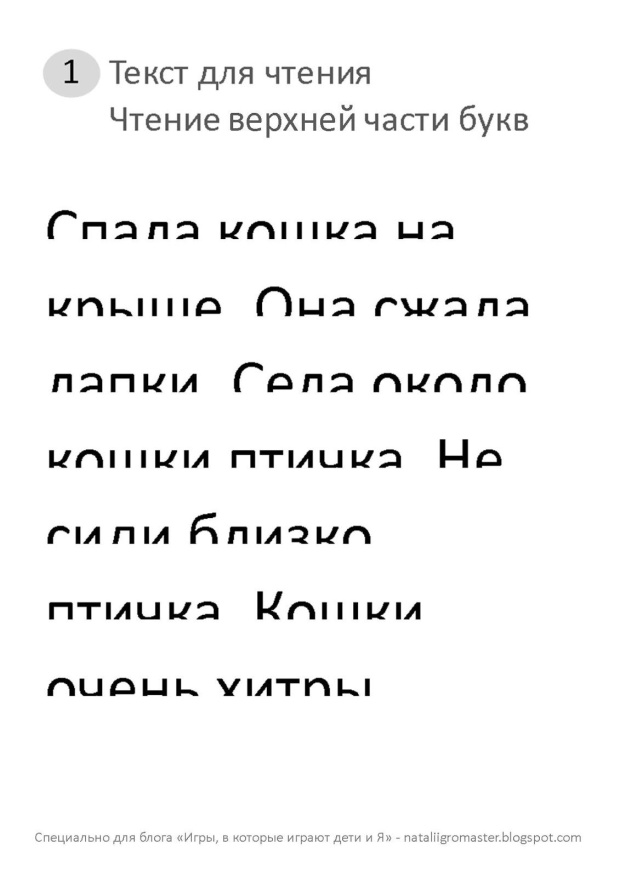 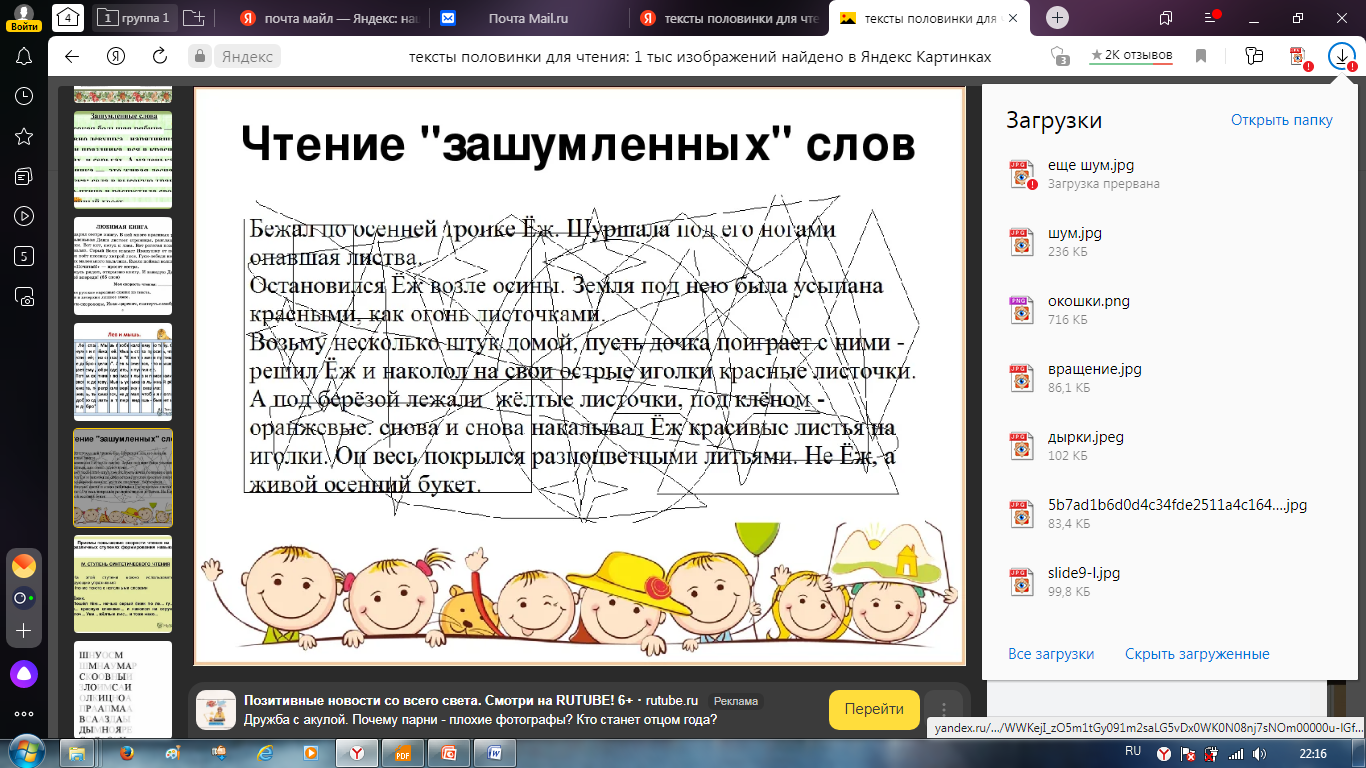 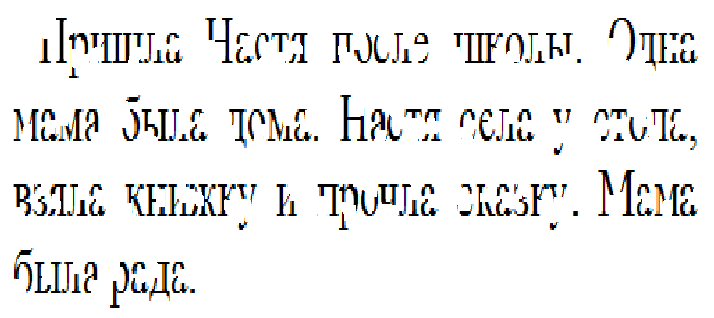 «Заколдованное слово»первое слово читаем обычно, второе или подчеркнутое справа налево
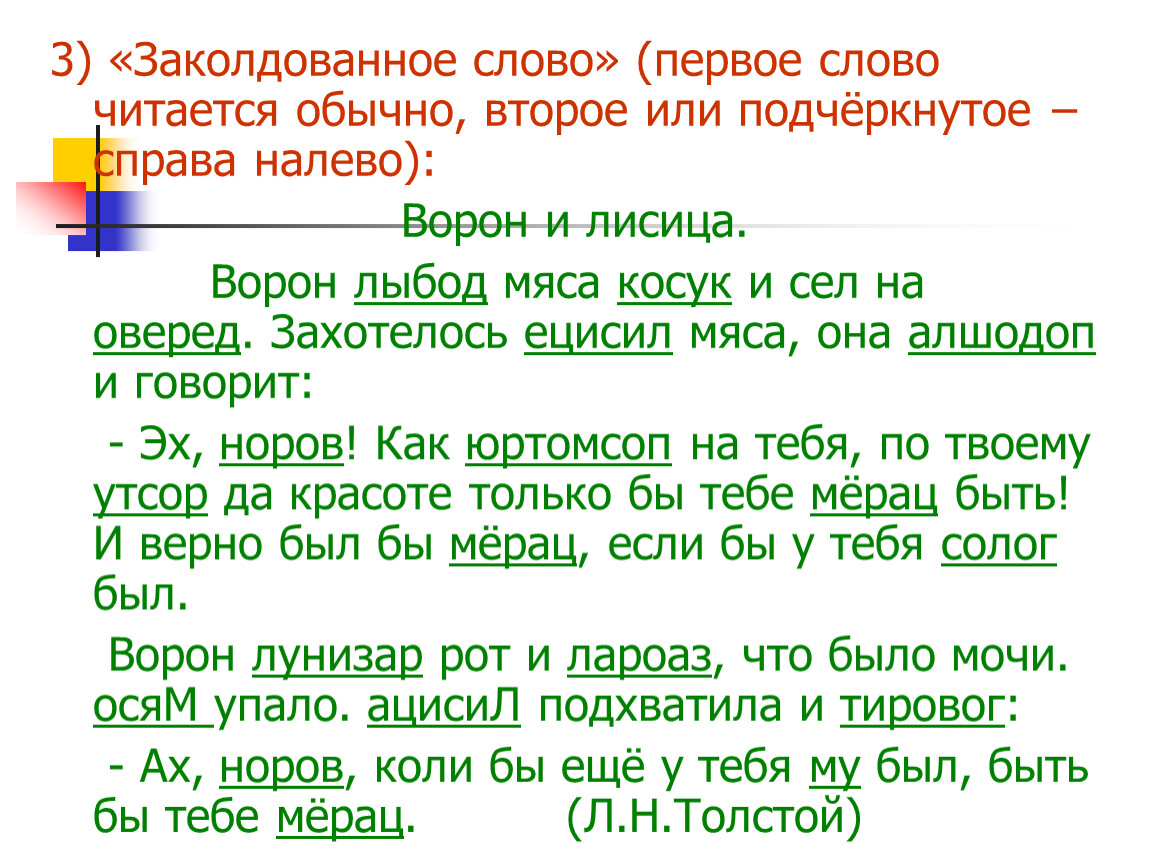 «Текст с решёткой»
Тренировка чтения с решеткой продолжается не более 5 минут непрерывно и сменяется чтением без решетки 2-3 минуты. Общее время тренировки не более 10-15 минут
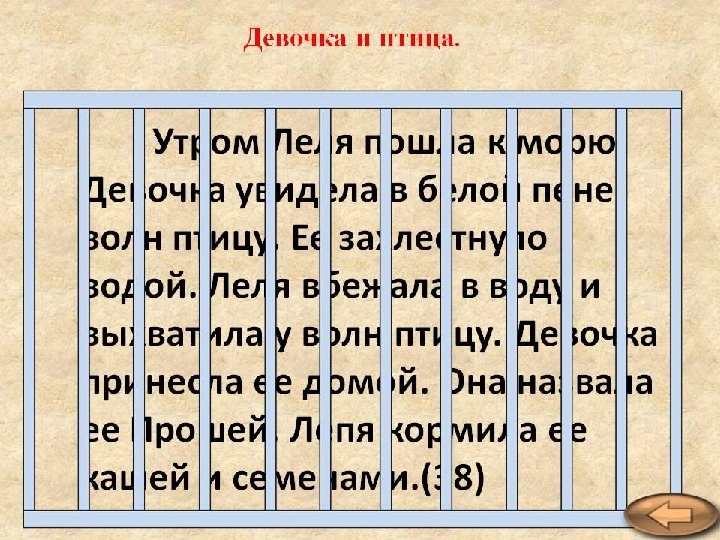 Чтение слитных текстов
В роще
 ДЕТИПРИШЛИВРОЩУТАМВЕСЕЛОИШУМНОПЧЕЛАБРАЛАМЁДСЦВЕТКАМУРАВЕЙТАЩИЛТРАВИНКУГОЛУБЬСТРОИЛГНЕЗДОДЛЯГОЛУБЯТЗАЙЧИКБЕЖАЛКРУЧЬЮРУЧЕЙЖУРЧАЛПОКАМНЯМОНРАБОТАЛРУЧЕЙПОИЛЧИСТОЙВОДОЙЛЮДЕЙИЖИВОТНЫХ
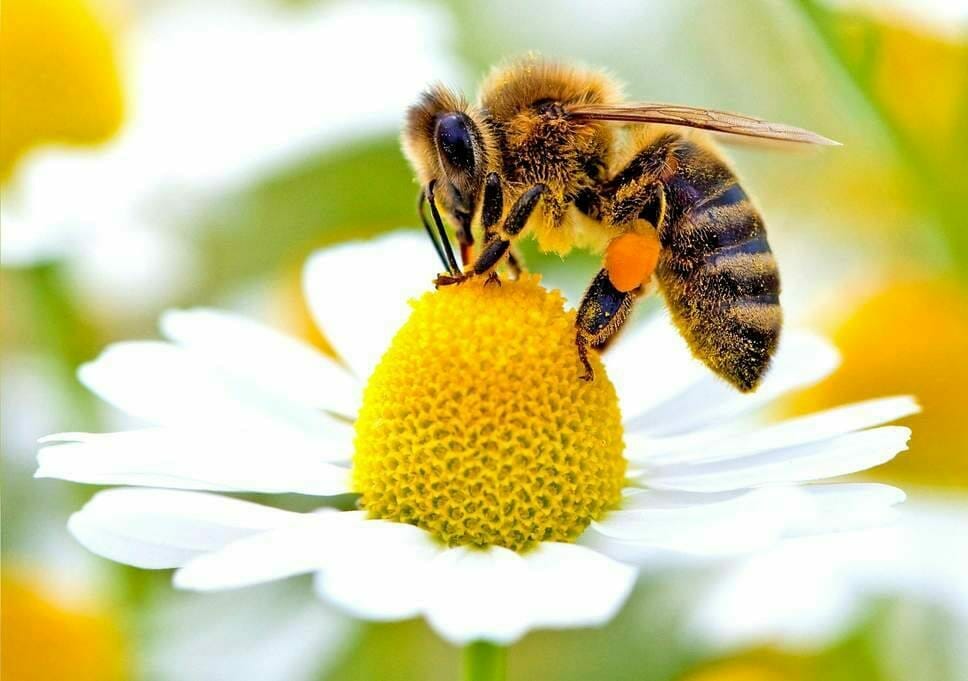 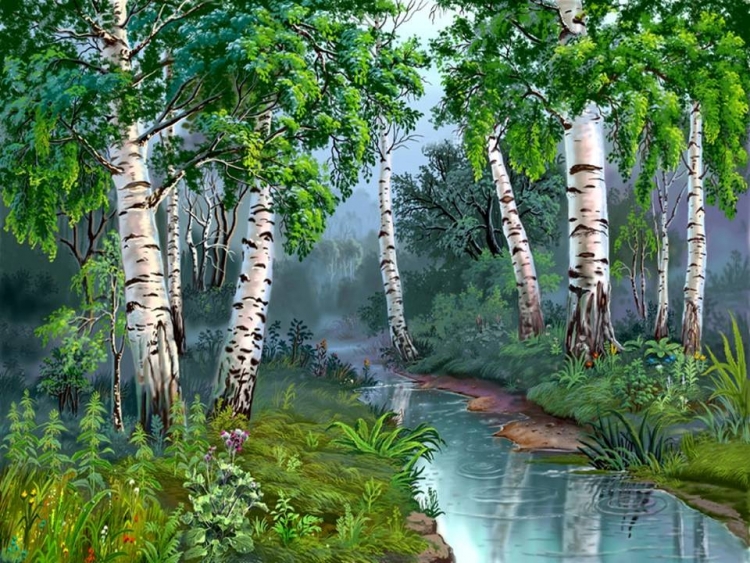 «Реставрация текста»
Данная техника помогает развить навык предугадывания текста, 
умения видеть слово целиком
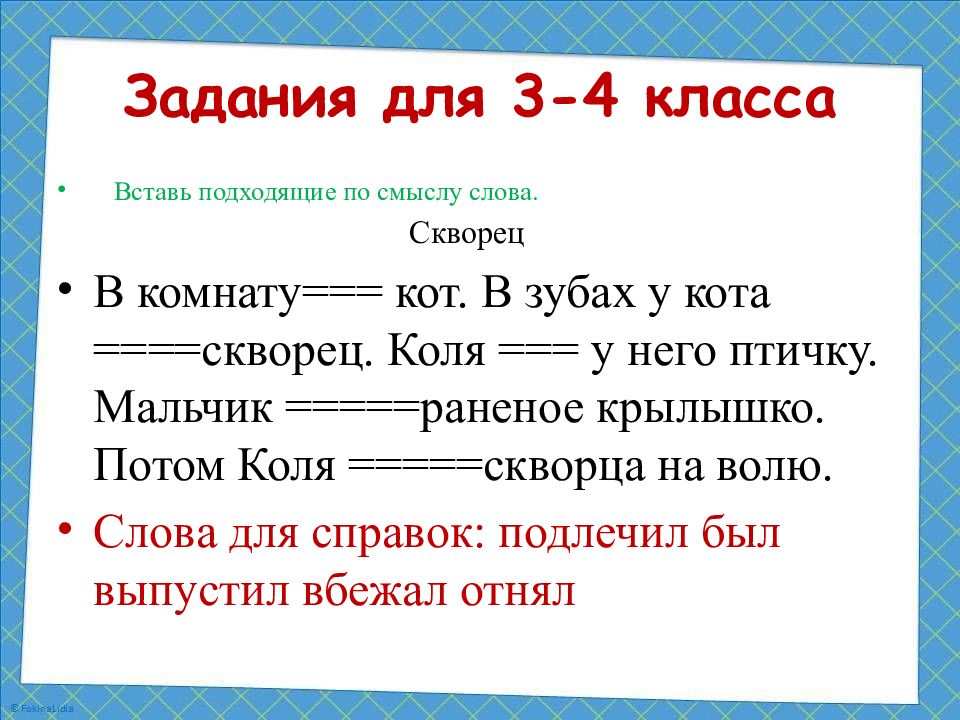 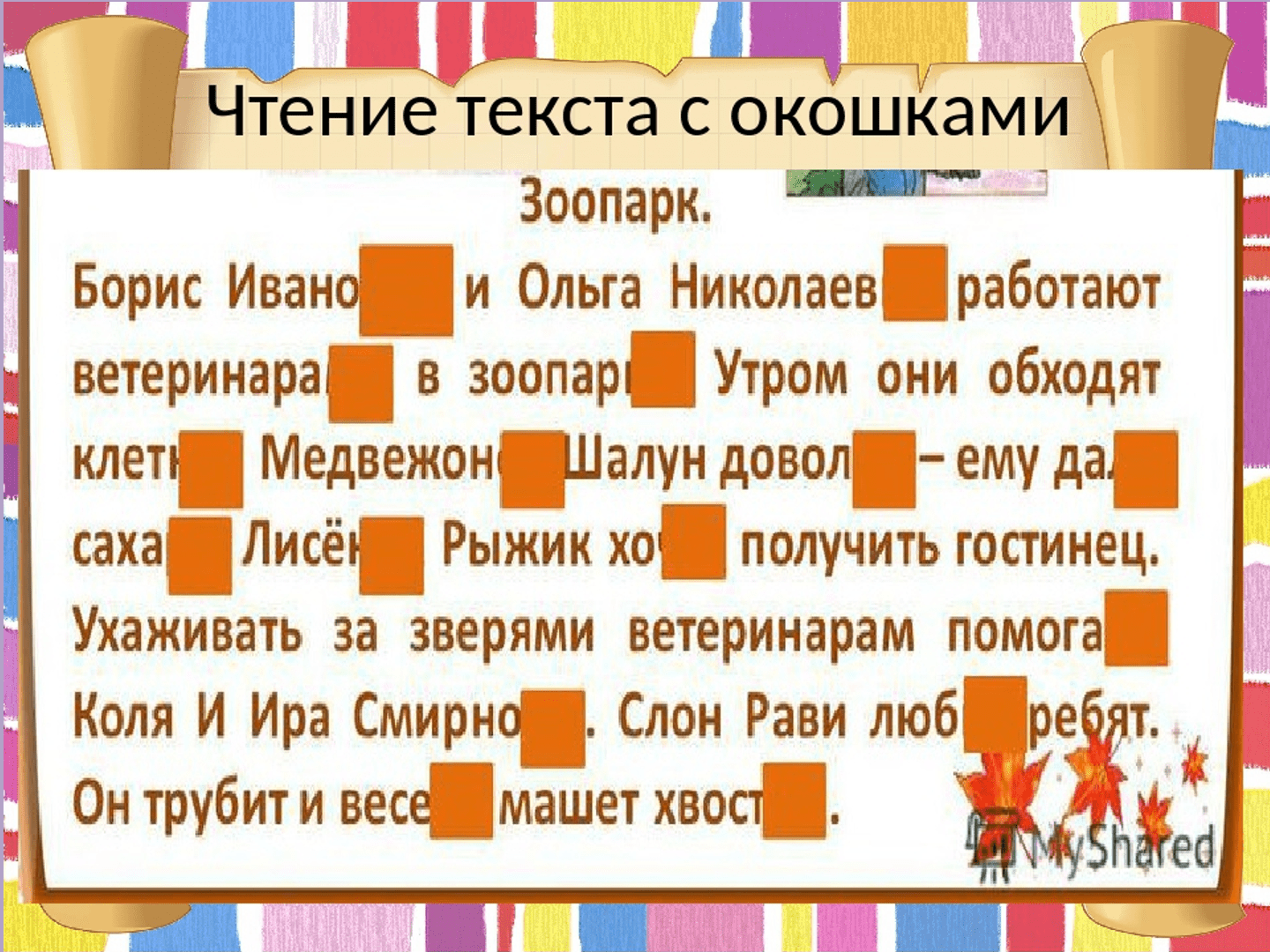 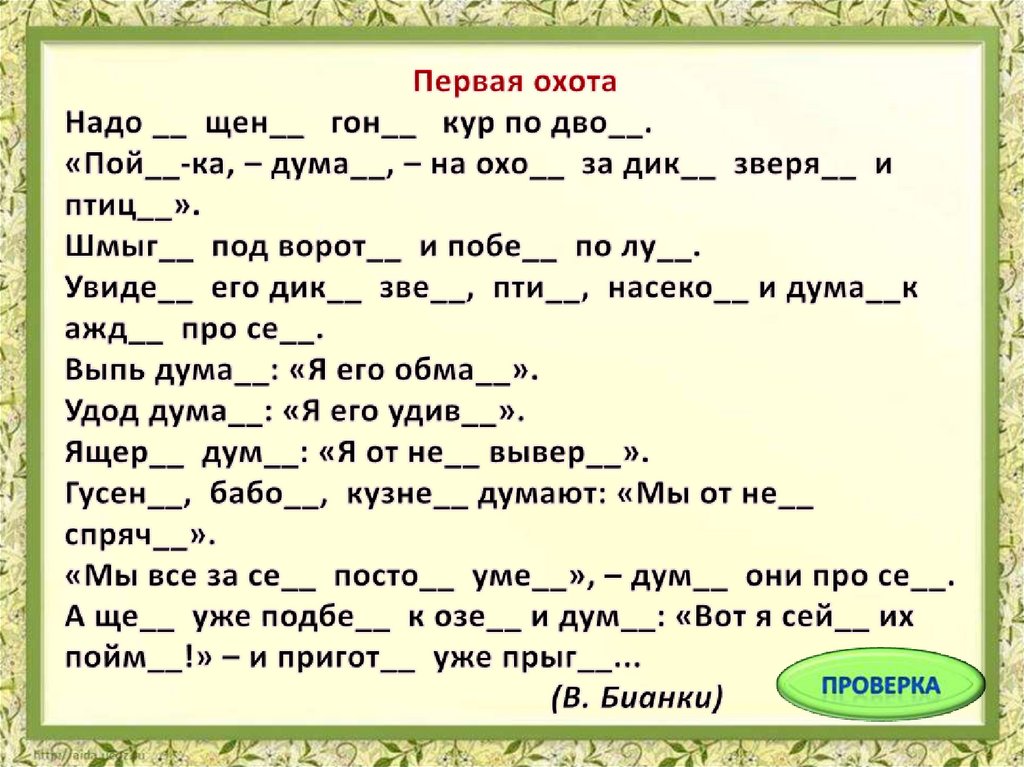 Чтение текстов с перепутанными буквами
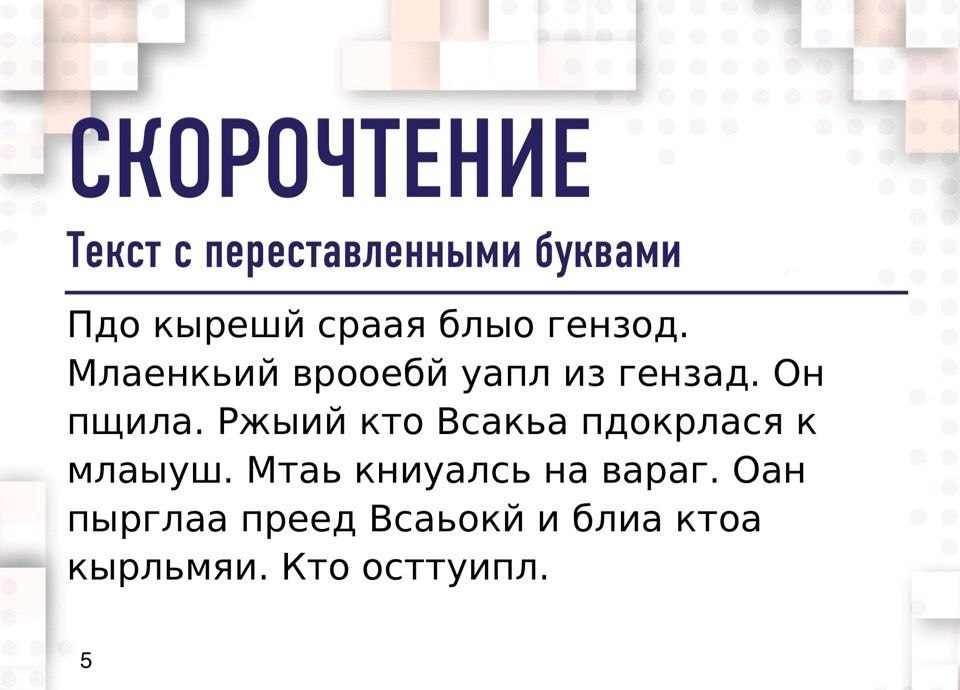 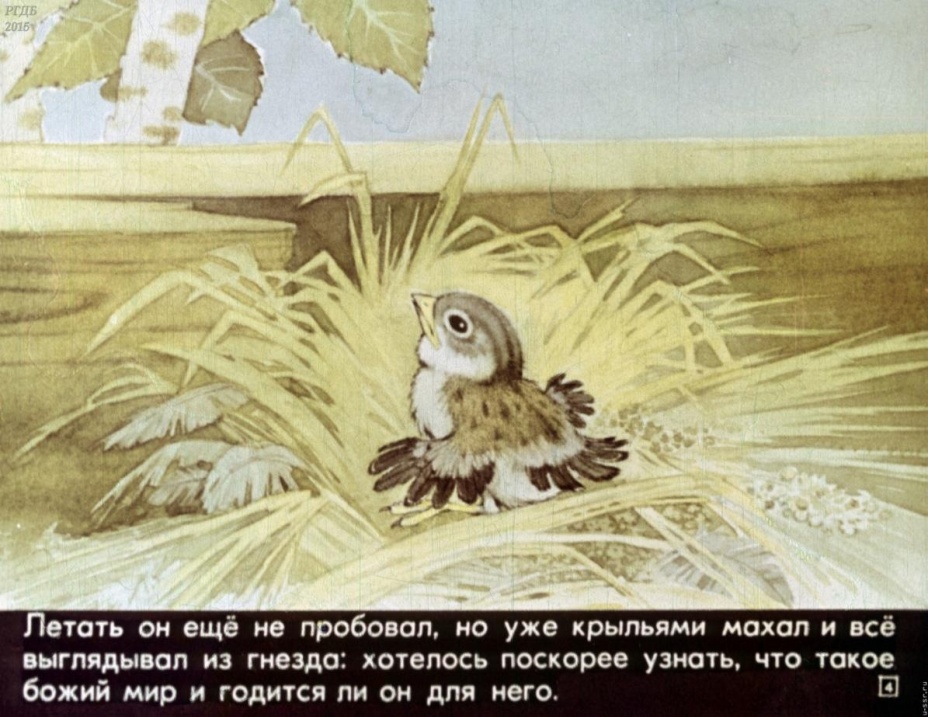 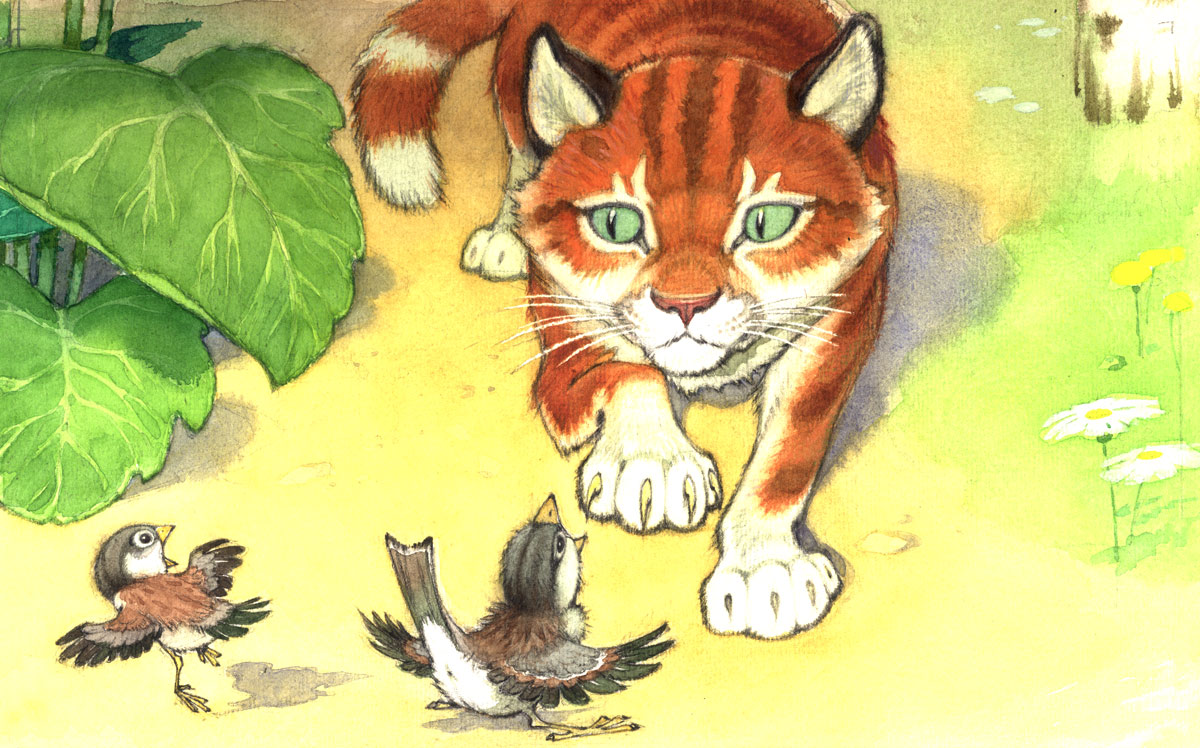 «Зебра»
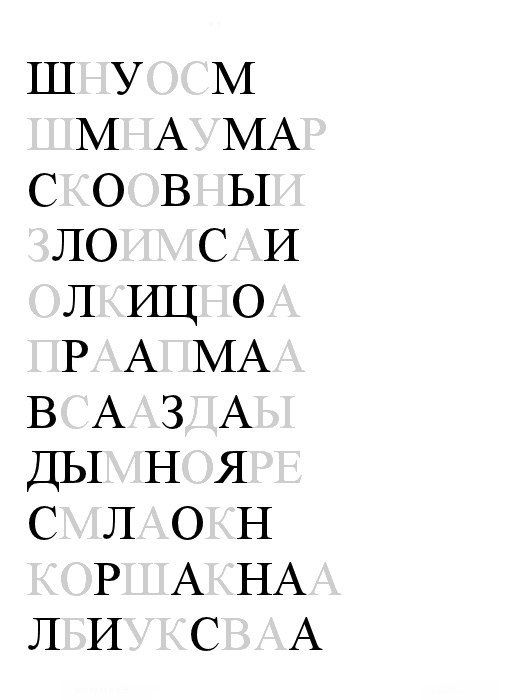 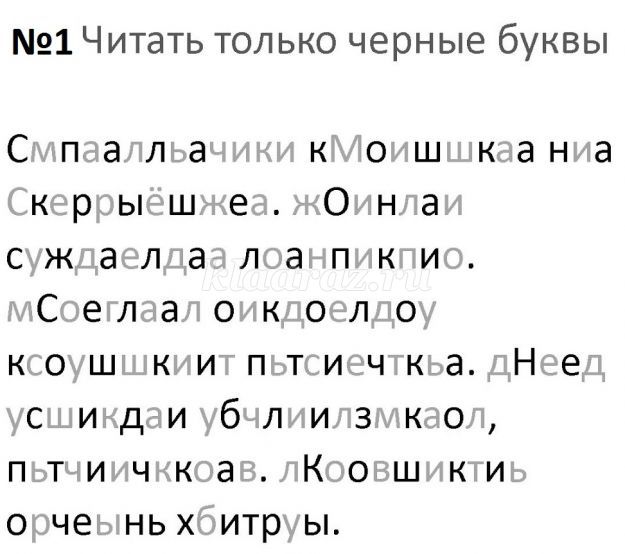 «Текст с картинками»
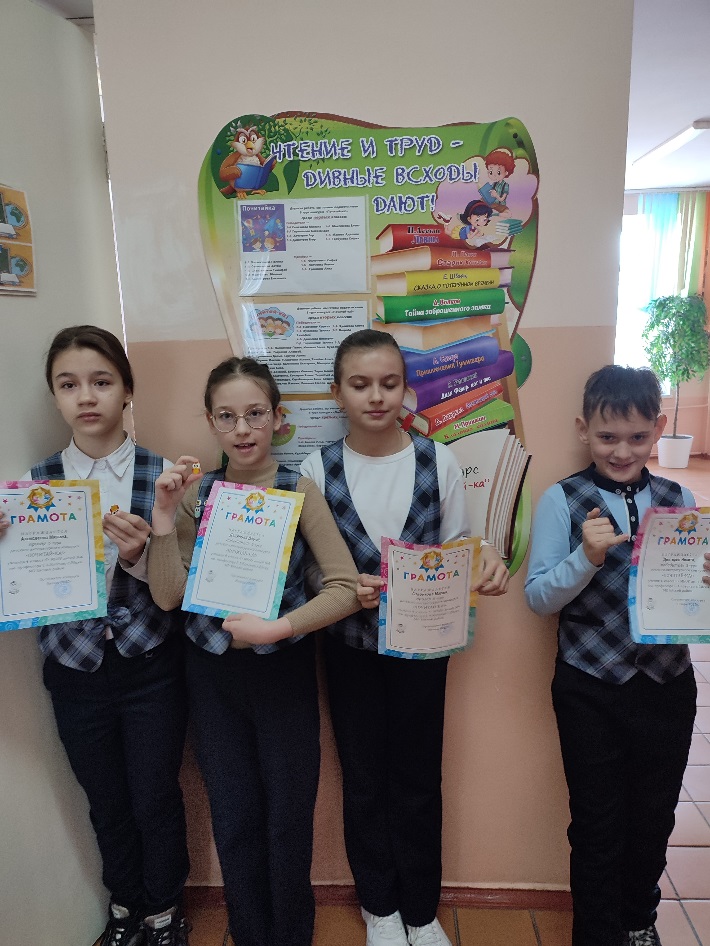 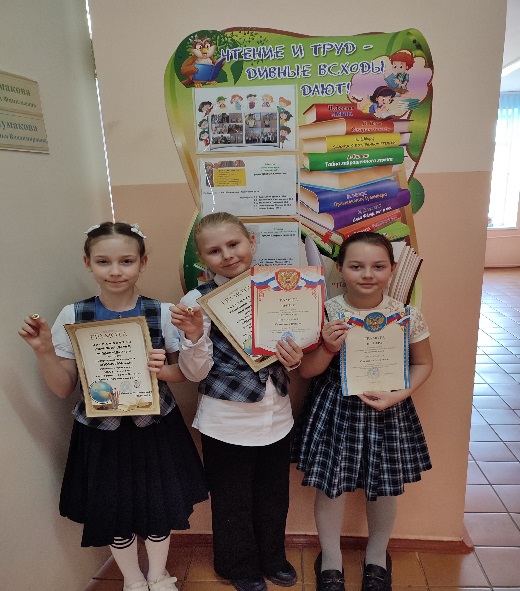 «Мои ученики будут узнавать 
новое не только от меня; они будут открывать это новое сами»

 (Иоганн Генрих Песталоцци)
Благодарю за внимание
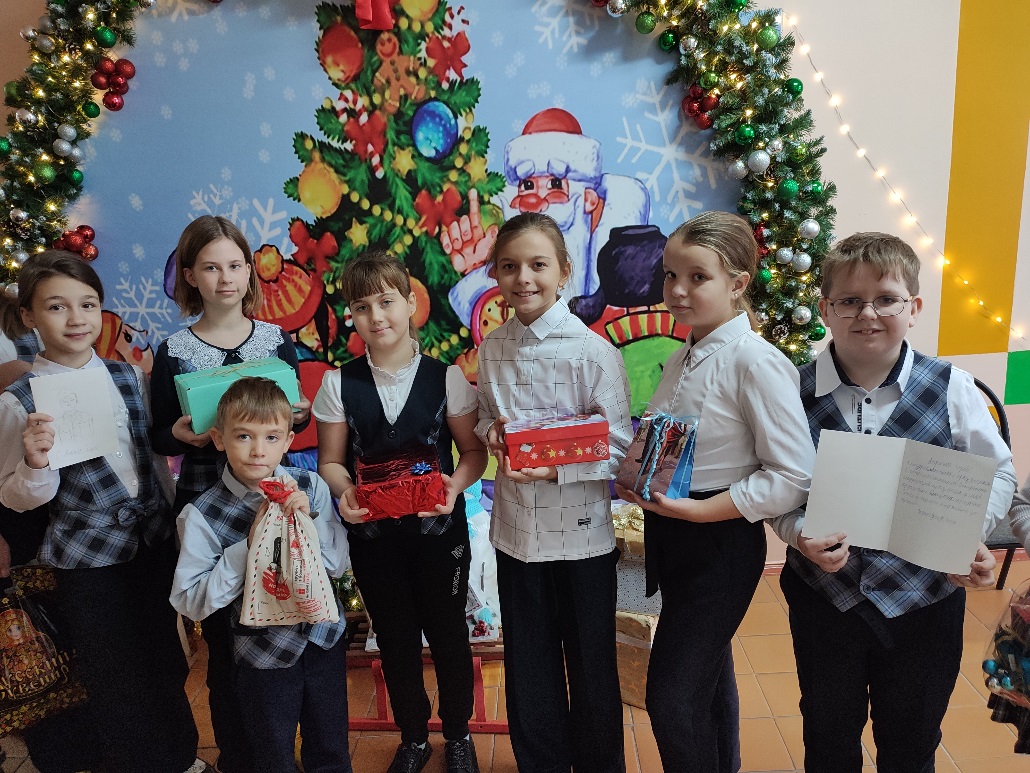